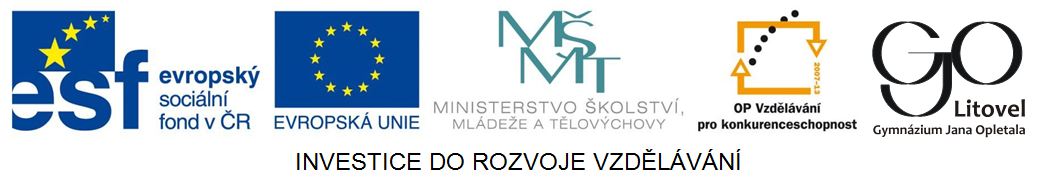 Pohyby rostlin
Vitální pohyby
Hu1_16
pohyby lokomoční
pohyby z místa na místo
indukované (vyvolané nějakým podrážděním)
orientované (ve směru nebo proti směru podrážděni)
jednobuněčné rostliny
např. zelené řasy se pohybují ze zastíněné části nádoby do osvětlené
video
pohyby ohybové
tropismy
indukované, orientované pohyby vyšších rostlin, které jsou kořeny upevněny v zemi
fototropismus
thigmotropismus
hydrotropismus
tropismy
fototropismus -vyvolává osvětlení z jednoho směru
pozitivněfototropické 
za světlem  (stonky a listové řapíky)
negativněfototropické
od světla (kořen)
stonek
semínko
kořen
tropismy
thigmotropismy
ovíjivé pohyby úponků popínavých rostlin po dotyku s oporou 
hydrotropismus
reakce na vodu, některé kořeny mohou růst směrem nahoru, jestliže je ve vyšších polohách více vody
nastie
indukované, neorientované pohyby rostlin
vyvolané 
teploty
intenzita světla
otřesy
nastie
termonastie 
projevují se otevíráním květu vlivem tepla a   zavíráním vlivem chladu
fotonastie
otevírání a zavírání květů vlivem změny intenzity světla
video
video